Ядерные реакции
Ядерными называют реакции превращения ядер происходящие
 в результате их взаимодействия с элементарными частицами или
другими ядрами
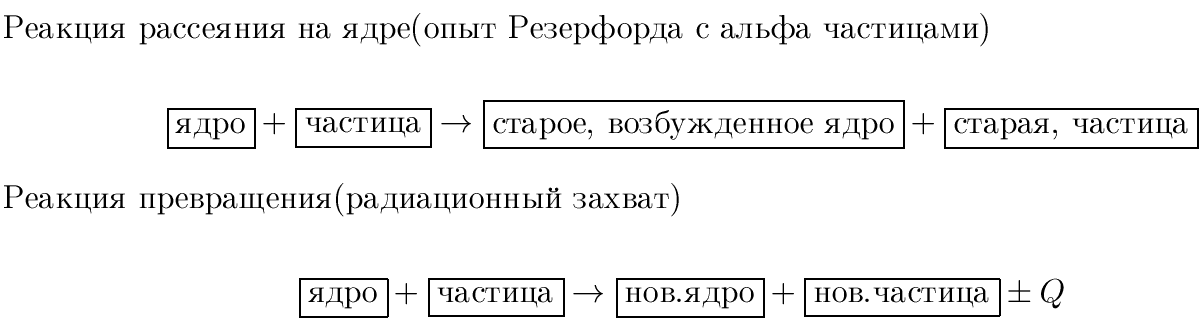 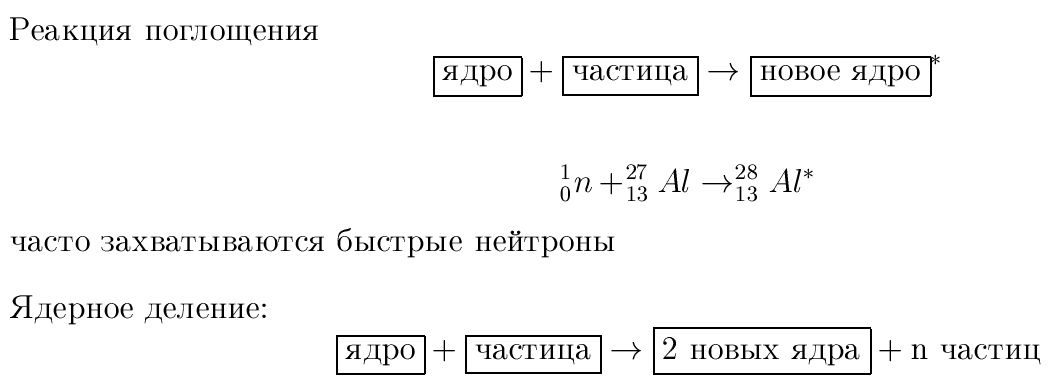 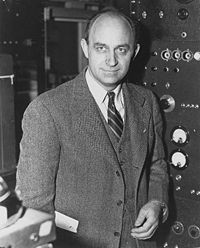 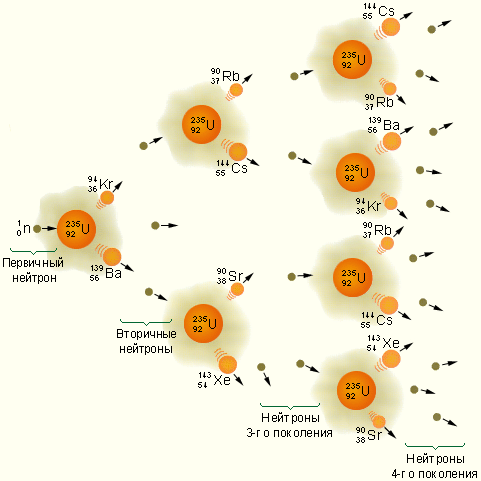 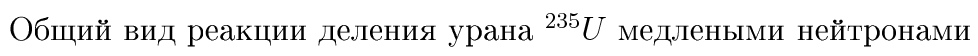 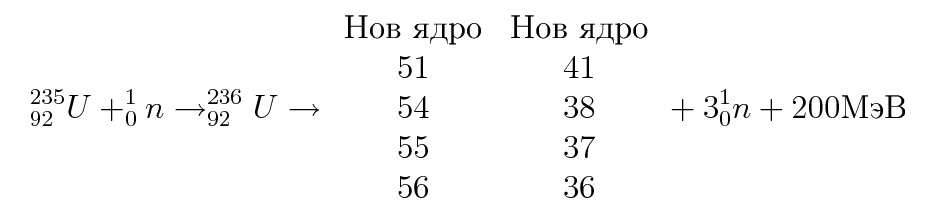 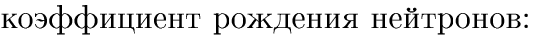 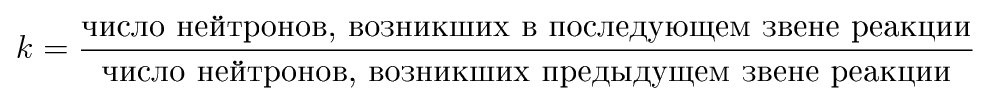 Атомные электростанции
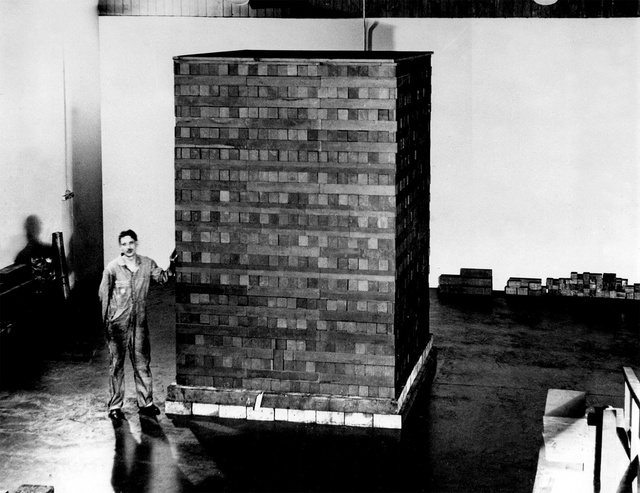 Первый	 реактор был собран под западными трибунами футбольного поля Чикагского университет
 и 2 декабря 1942 года впервые в истории была осуществлена управляемая самоподдерживающаяся цепная реакция деления ядер атомов урана.
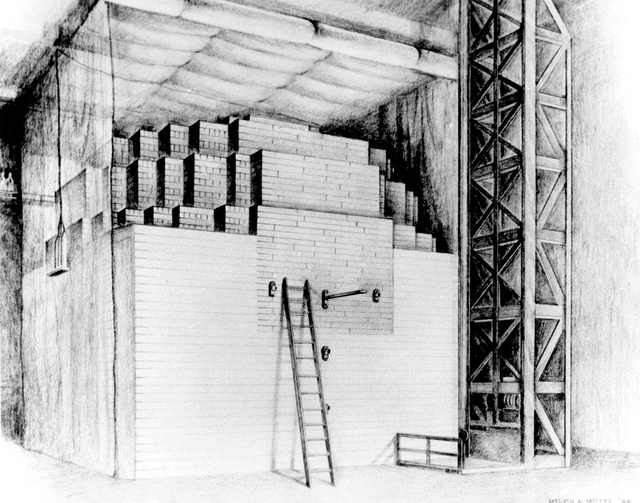 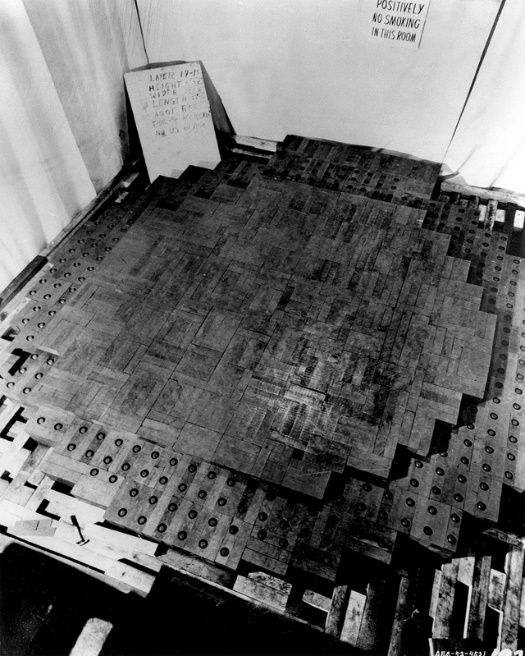 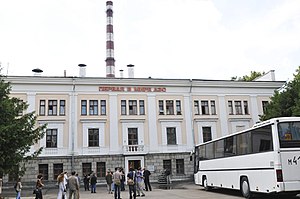 Обнинская АЭС — первая в мире атомная электростанция, запущена в промышленную эксплуатацию 27 июня 1954 года.
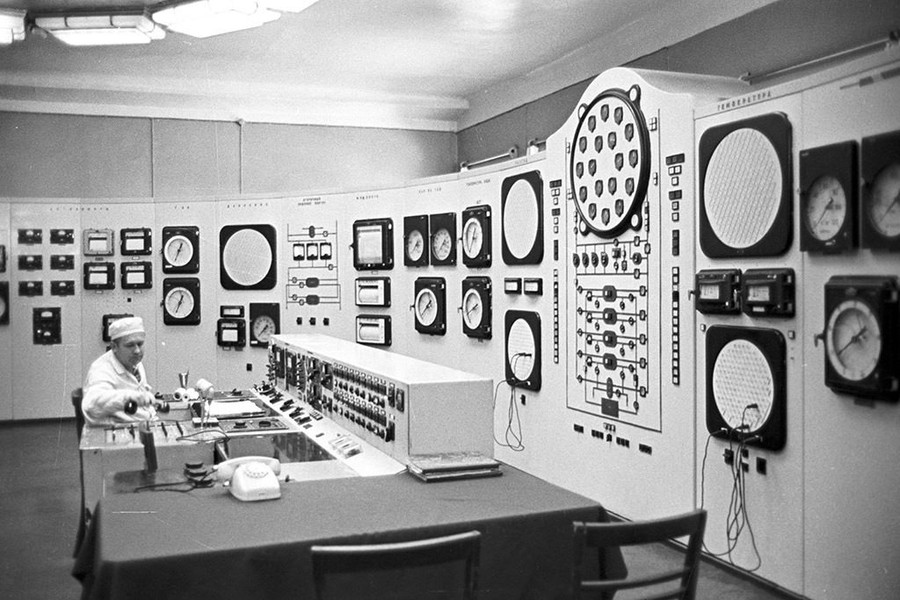 Атомные электростанции классифицируются в соответствии с установленными на них реакторами:
Реакторы на тепловых нейтронах, использующие специальные замедлители для увеличения вероятности поглощения нейтрона ядрами атомов топлива 
Реакторы на лёгкой воде
Реакторы на тяжёлой воде
Реакторы на быстрых нейтронах
Субкритические реакторы, использующие внешние источники нейтронов
Термоядерные реакторы
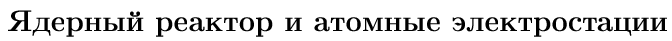 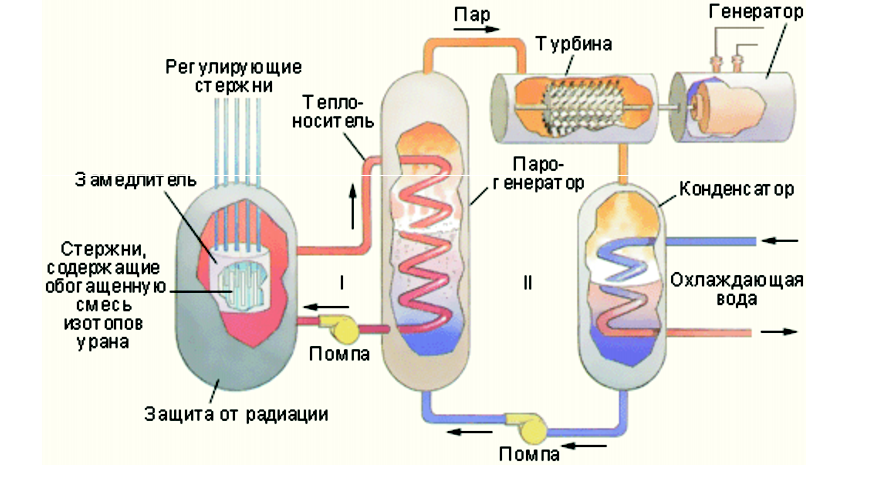 ТВЭЛ- Тепловыделя́ющий элеме́нт — главный конструктивный элемент активной зоны ядерного реактора, содержащий ядерное топливо.
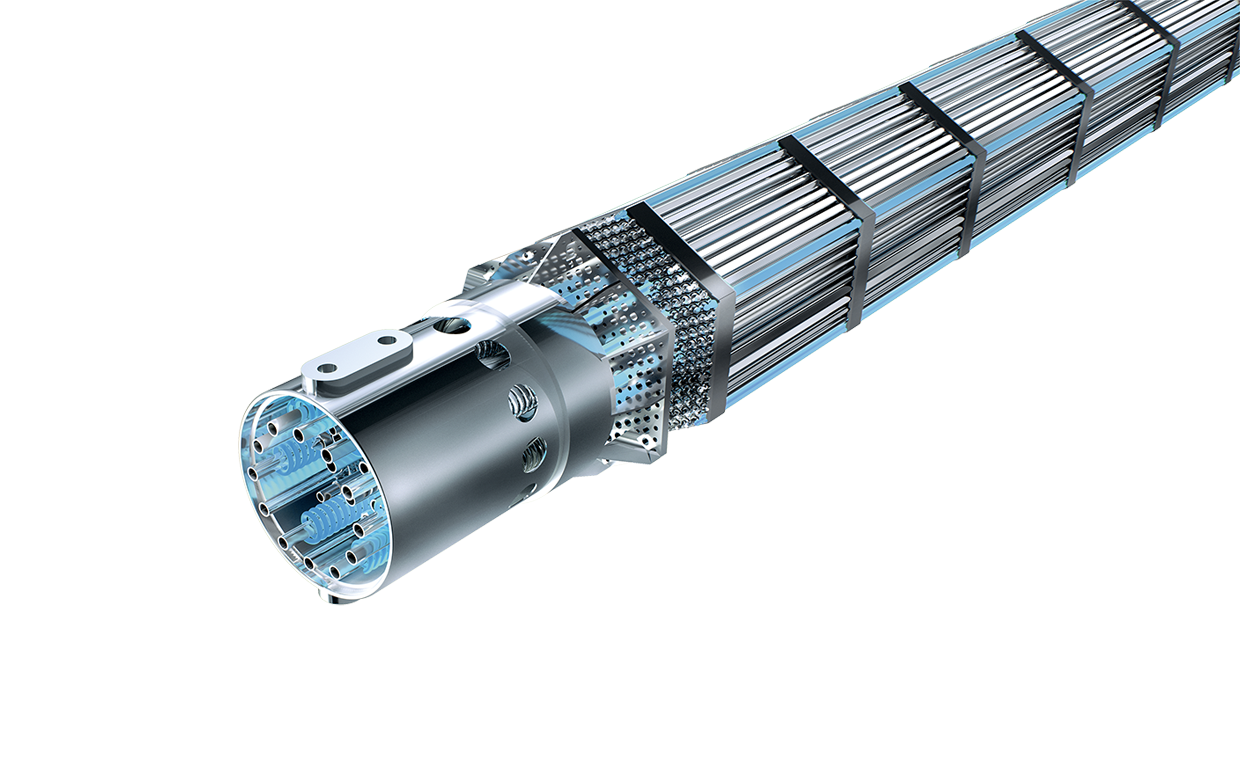 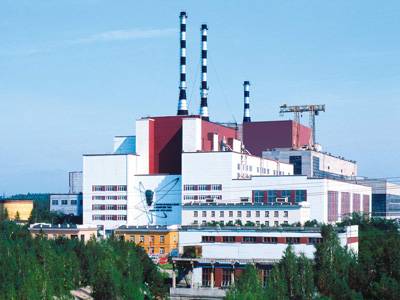 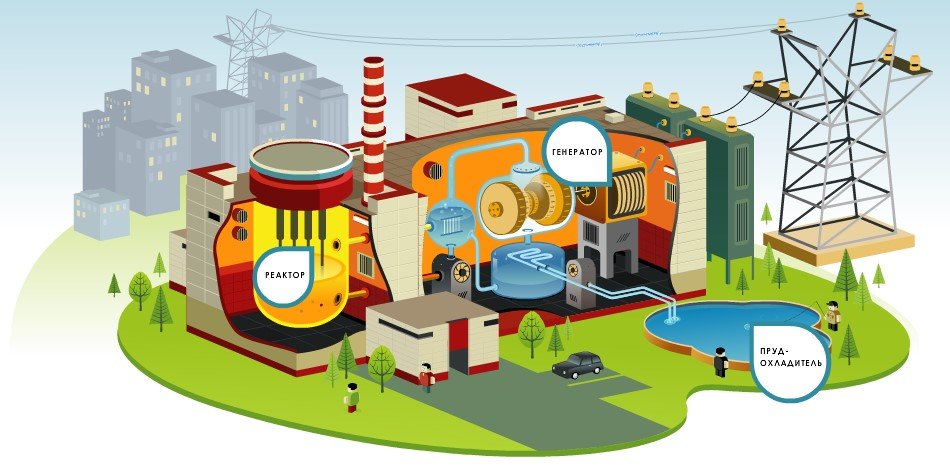 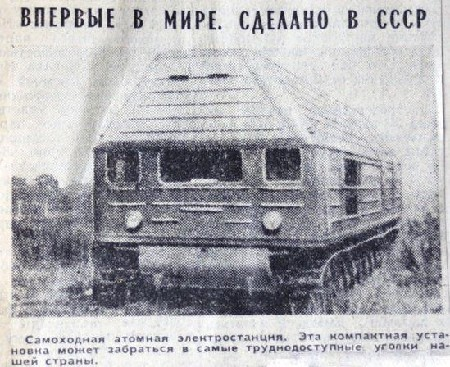 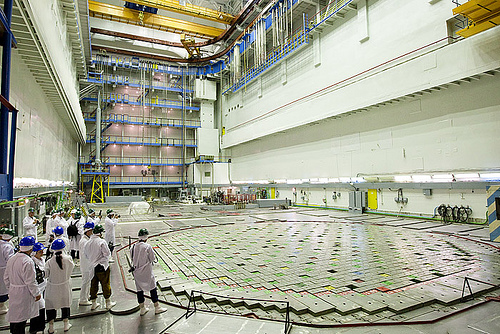 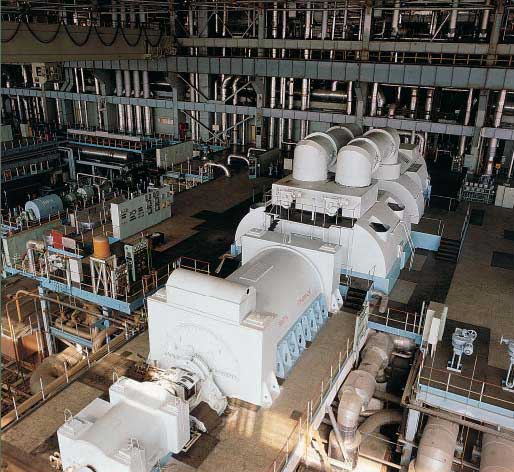 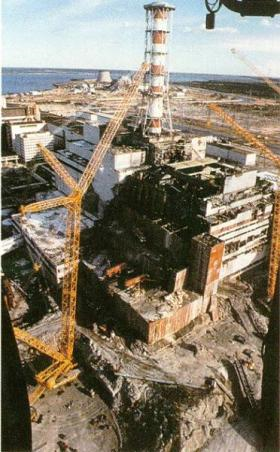 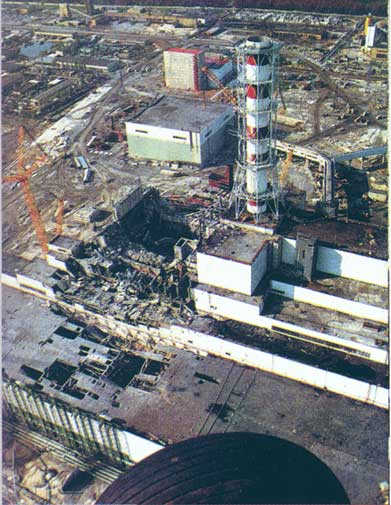 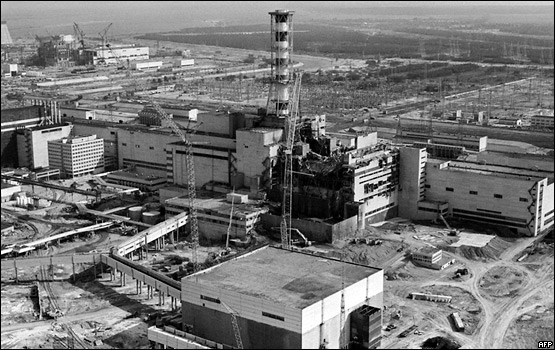 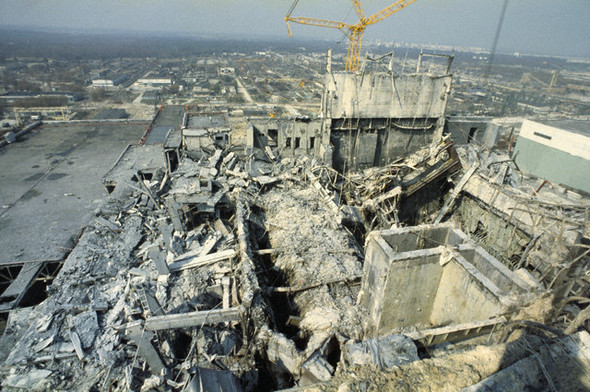 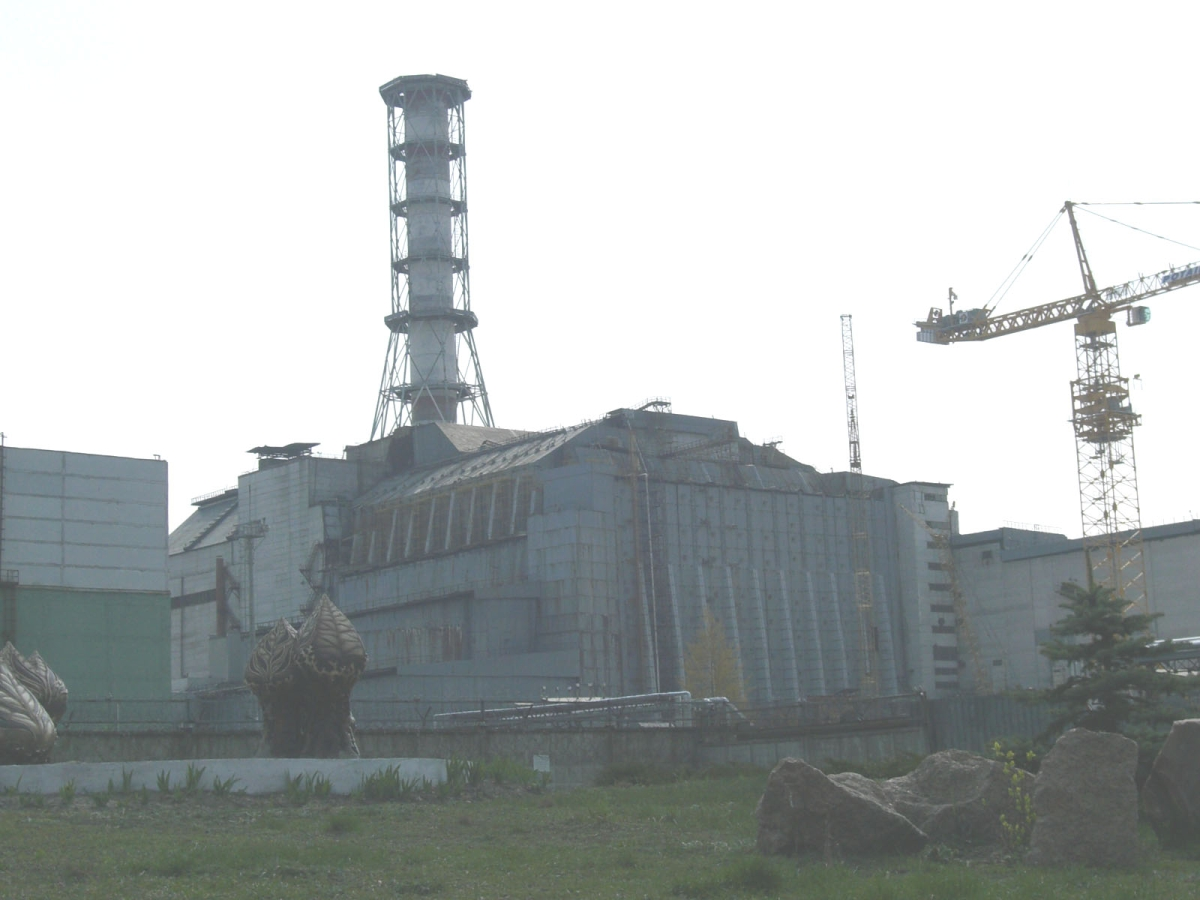 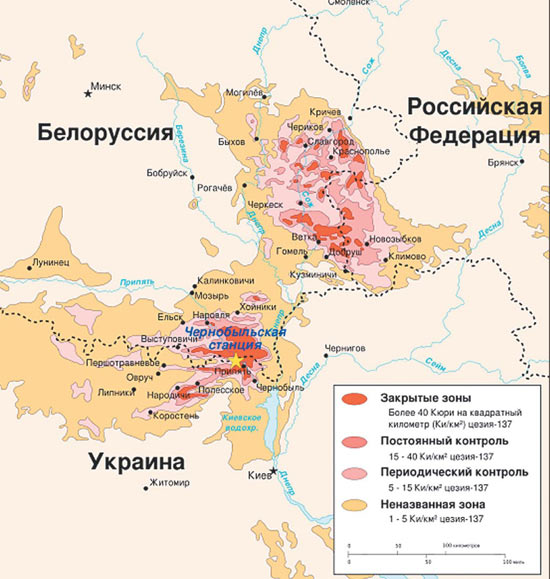 Ленинградская АЭС-2
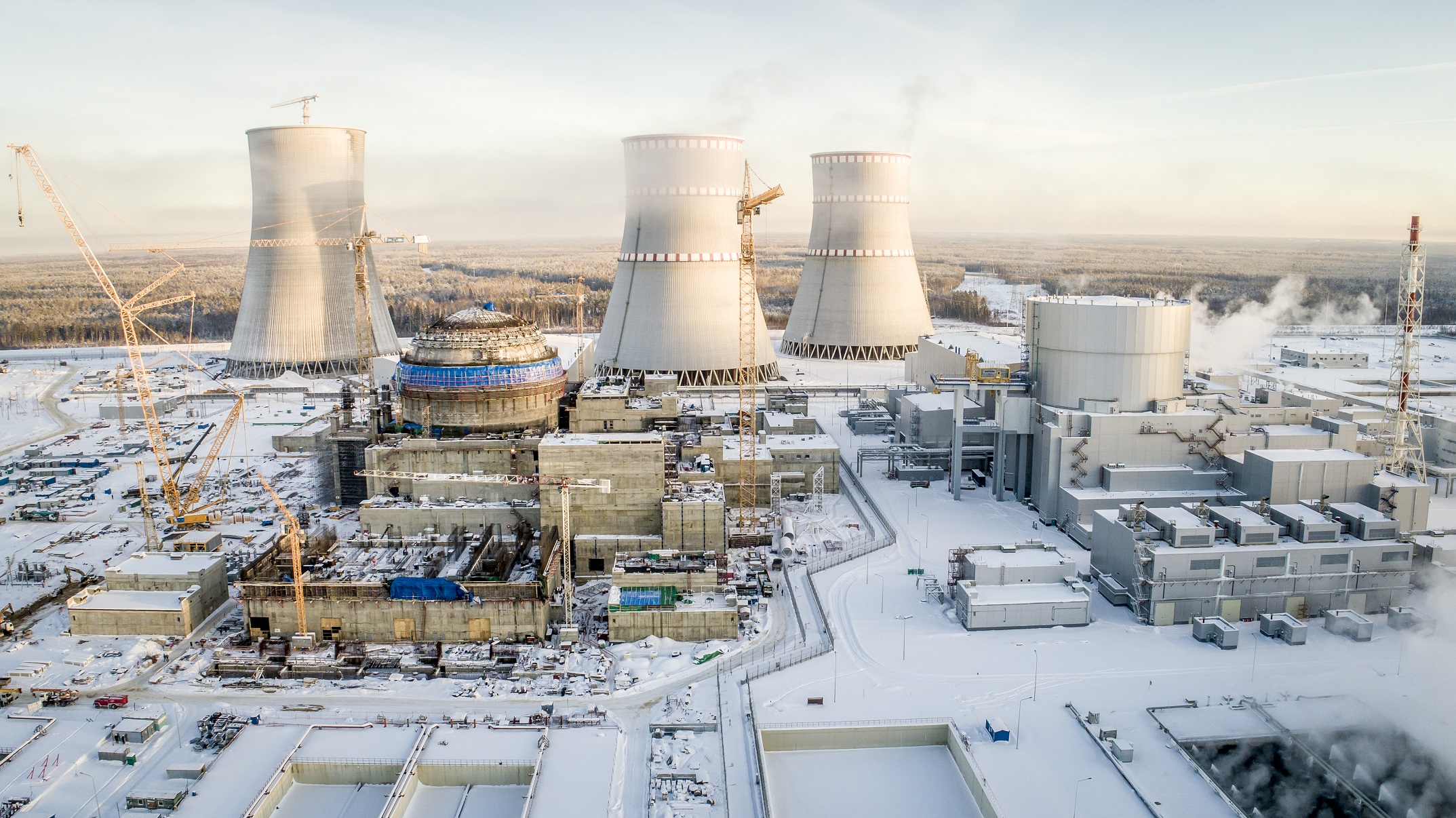 машинный зал ЛАЭС
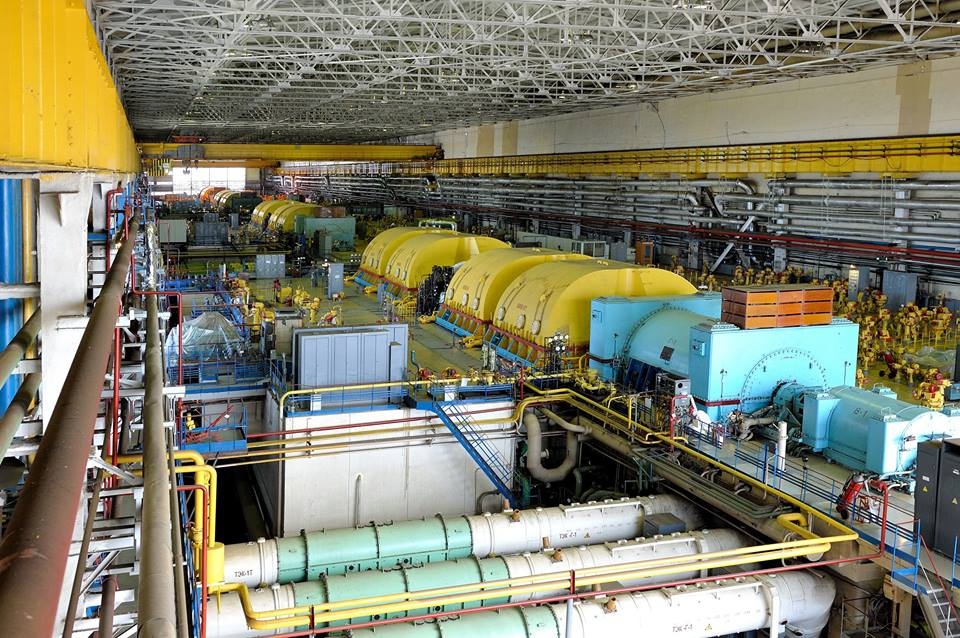 Термоядерный синтез
Реакция дейтерий + тритий
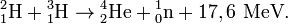 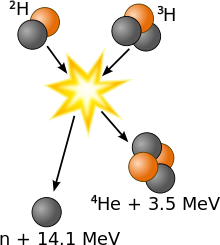 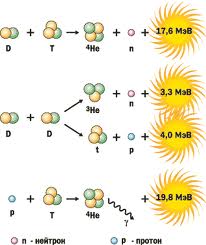 Условия необходимые для термоядерного синтеза:
Скорость соударения ядер соответствует температуре плазмы:
	T > 108 K (для реакции D-T). 
Соблюдение критерия Лоусона:
		nτ > 1014 см−3·с (для реакции D-T), 
     где n — плотность высокотемпературной плазмы, τ — время удержания плазмы в системе.
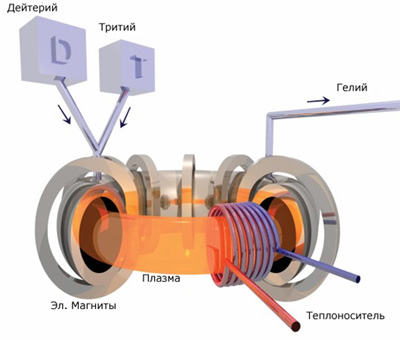 ТОКАМАК – тороидальная камера с магнитными катушками
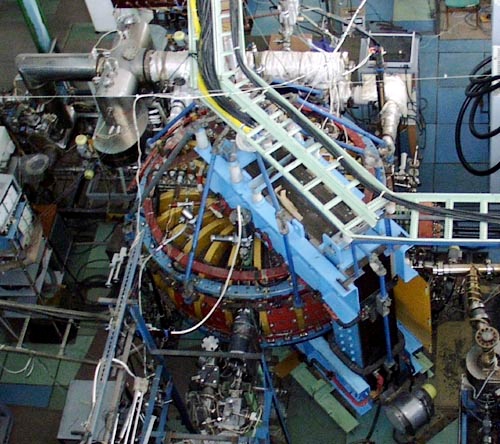 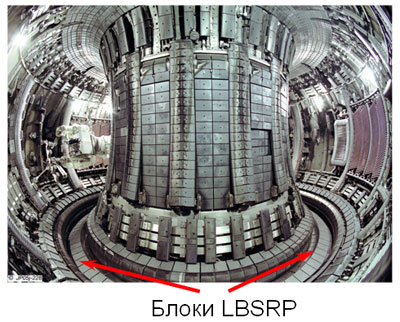 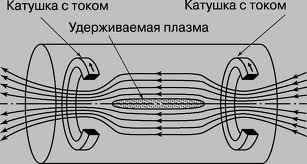 Международный экспериментальный термоядерный реактор ITER (ИТЭР)
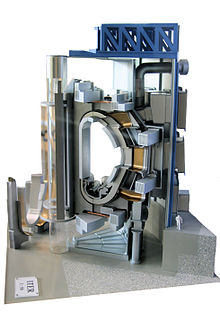 ITER относится к термоядерным реакторам типа «токамак
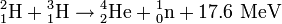 Макет термоядерного реактора (сечение)